মাল্টিমিডিয়া ক্লাসে সবাইকে স্বাগতম
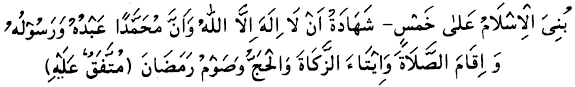 শিক্ষক পরিচিতি 




সালমা খাতুন
সহকারি শিক্ষক 
গাবের পাড়া ডিবি ফাজিল মাদ্রাসা
বেলকুচি,সিরাজ গঞ্জ।
পাঠ পরিচিতি




৮ম শ্রেণী আকাইদ ও ফেকাহ
অধ্যায়-০৩(আল কুরআন)
প্রথম পরিচ্চেদ
পাঠ-০২
পরিচিতি
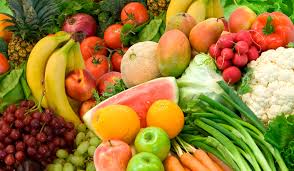 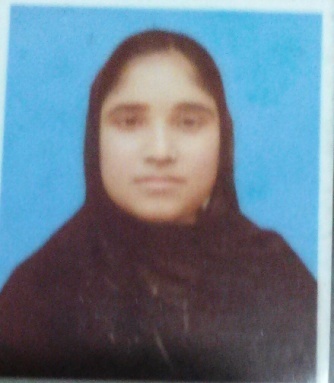 আজকের পাঠ
পাঠ নং-০২
বেহেশত ও দোজখ
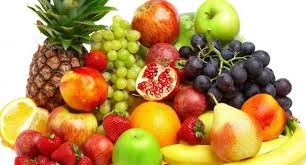 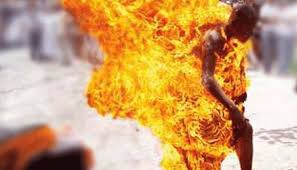 শিখন ফল
এই পাঠ শেষে শিক্ষার্থীরা......
 জান্নাত ও জাহান্নামের পরিচয় বলতে পারবে;
 জান্নাত ও জাহান্নামের সংখ্যা বর্ণনা করতে পারবে।
নিচের ছবিগুলো দেখে বল এগুলো কিসের নিয়ামত?
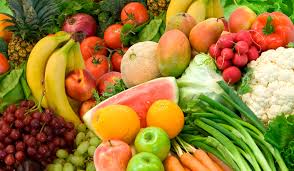 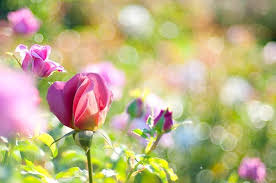 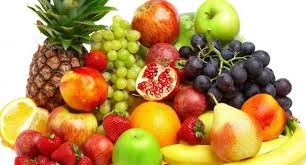 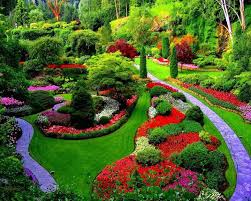 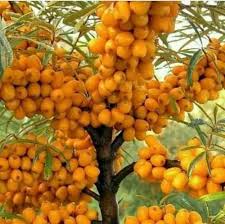 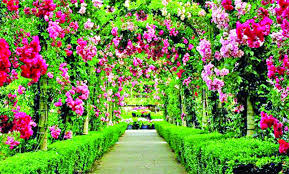 জান্নাতের পরিচয়
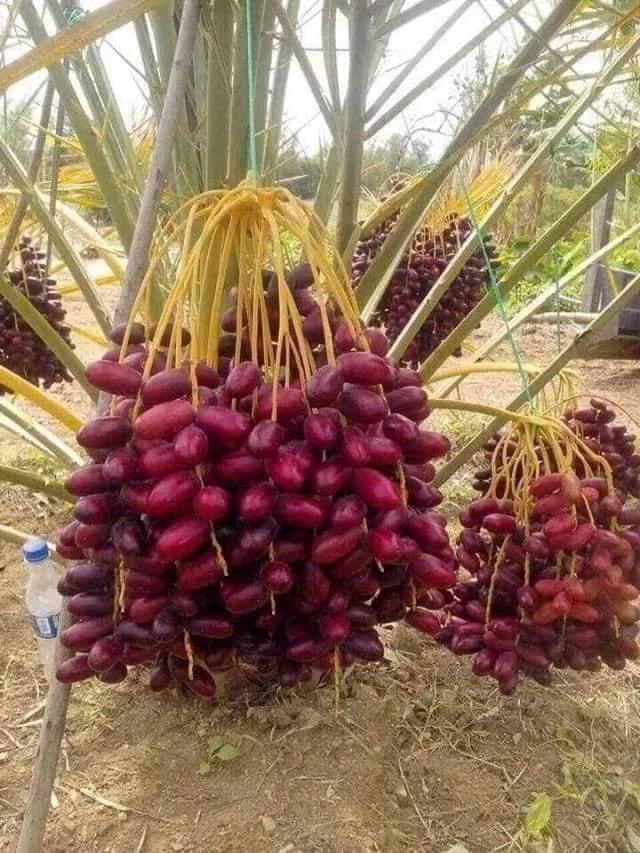 জান্নাত আরবী শব্দ এর অর্থ উদ্যান বা বাগান
পরিভাষায়- আল্লাহ তা’আলা  বান্দার  আমল হিসাব নিকাসের পর যে শান্তির জায়গা দান করবেন তাকে জান্নাত বলা হয়।
একক কাজ
সময়-৫ মিনিট
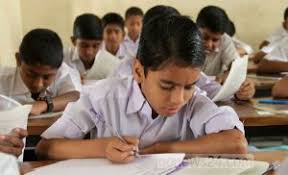 ১/ জান্নাত কোন ভাষার শব্দ?
২/ দোজখ কোন ভাষার শব্দ?
৩/ জান্নাত শব্দের অর্থ কি?
৪/ জাহান্নামে কারা যাবে?
নিচের ছবিগুলো কিসের পরিচয় বহন করে?
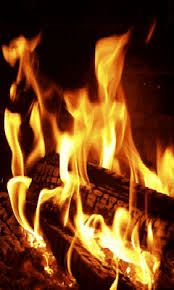 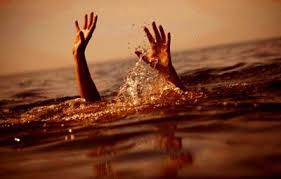 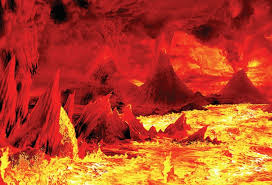 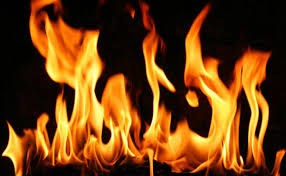 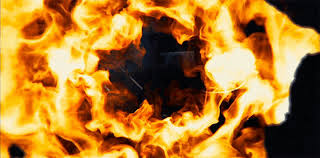 জাহান্নামের পরিচয়
জাহান্নাম আরবি শব্দ। এর অর্থ শাস্তির যায়গা। দুনিয়ার আমলের হিসাবের পর পাপীদের আত্মা যে স্থানে রাখা হবে তাকে জাহান্নাম বলে।
জোড়ায় কাজ
সময়-৫ মিঃ
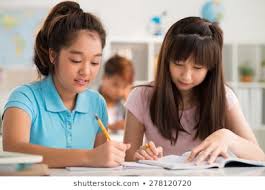 জাহান্নামীদের কিরূপ শাস্তি হবে তার একটি নমুনা তালিকা তৈরি কর।
দলীয় কাজ
সময়-৫ মিঃ
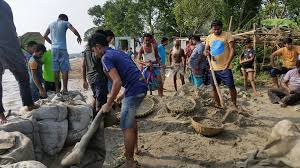 জান্নাতের ৩ টি নিয়ামত উল্লেখ কর।
বাড়ির কাজ
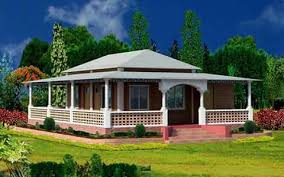 জাহান্নামের ভয়াবহতা বিষয়ে একটি অনুচ্ছেদ লিখে আনবে।
আল্লাহ হাফেজ